I will:
understand the properties of different types of galaxies.
understand how the universe came to be what we observe today.
understand how astronomers use astronomical objects (standard candles) 
Understand how we use a distance ladder to estimate the size of the universe and to measure large distances in the universe.
understand how astronomers determine the age and size of the universe?.
4. Complex Knowledge:  demonstrations of learning that go aboveand above and beyond what was explicitly taught.3. Knowledge: meeting the learning goals and expectations.2. Foundational knowledge: simpler procedures, isolated details, vocabulary.1. Limited knowledge: know very little details but working toward a higher level.
Learning Goals:
4/27/18
Why can’t we know exactly what happens all the way back to “time=0” or the “big bang?”
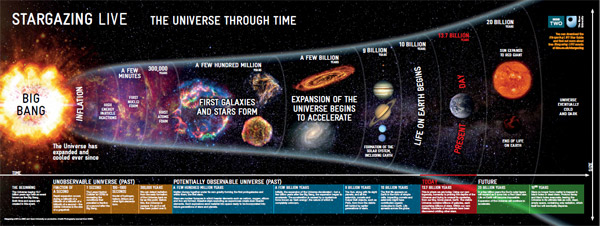 Disclaimer
Your Brain Hurt today…
Leading Astrophysicists aren’t exactly sure about this topic…
I’ll present the latest ideas, but they may be completely wrong
Dark Matter and Dark Energy
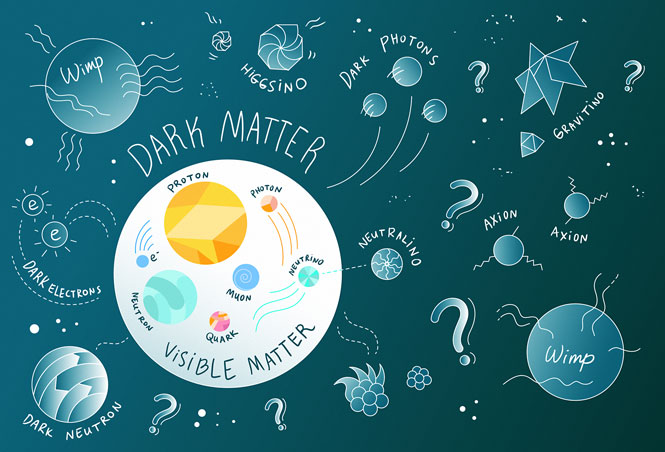 Questions of the Day
What is Dark Energy and Dark Matter?
How do we even know they exist?
Evidence gathered from WMAP shows that ALL of the matter in the universe is composed of three types of matter:
Cold dark matter – slow (and large particles)
Hot dark matter – relativistic (speed of light) (and small)
Baryonic matter – regular matter

Data from galaxy rotation curves indicate that around 90% of the mass of a galaxy cannot be seen?!?!?
[Speaker Notes: Today, we still don’t really know that much about dark matter except that it doesn’t interact with light but still has mass.
Example:  our galaxy supercluster is moving towards a giant clump of dark matter, known as the great attractor.]
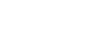 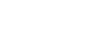 ~15%
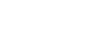 ~4%
~81%
Rotation of Galaxies
With Dark Matter
Without Dark Matter
Galaxy Clusters orbiting a common center of gravity
Gravitational Lensing
Dark Matter around our own Milky Way Galaxy (determined through weak gravitational lensing)
https://www.youtube.com/watch?v=C8ZOgKIsqEA
https://www.youtube.com/watch?v=C8ZOgKIsqEA
https://www.youtube.com/watch?v=VL6ZNHiqP9A
Web-like large-scale distribution of dark matter
Near – recent
Far -- older
[Speaker Notes: This three-dimensional map offers a first look at the web-like large-scale distribution of dark matter, an invisible form of matter that accounts for most of the Universe's mass. The map reveals a loose network of dark matter filaments, gradually collapsing under the relentless pull of gravity, and growing clumpier over time. The three axes of the box correspond to sky position (in right ascension and declination), and distance from the Earth increasing from left to right (as measured by cosmological redshift). Note how the clumping of the dark matter becomes more pronounced, moving right to left across the volume map, from the early Universe to the more recent Universe. The distribution of mass in the Hubble Space Telescope COSMOS survey, determined from measurements of weak gravitational lensing. The field of view covers about nine times the size of the full moon, and the third dimension stretches from redshift z=0 to z=1. The figure shows one isosurface of the gravitational potential.]
What is Dark Matter?
No Clue!
Dark matter: matter that has never been directly observed in the laboratory, its existence is suspected because of its gravitational influence on things we can see
Dark Matter around our own Milky Way Galaxy (determined through weak gravitational lensing)
Matter and Energy are equivalent
What’s the Universe Made Of?
4 % Atoms

22% Cold Dark Matter

74% Dark Energy
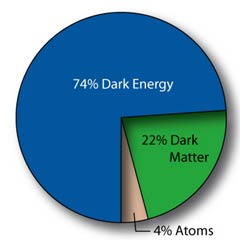 Agreement?????
What is Dark Energy?
Dark energy: this is a truly bizarre form of matter?, or perhaps a property of the vacuum itself, that is characterized by a large, negative pressure (repelling force). This is the only form of matter that can cause the expansion of the universe to accelerate, or speed up.
Nature of Expansion Today
Evidence of Type 1a supernovae and CMB radiation show that the expansion is accelerating, driven by dark energy.
Dark energy comprises ~74% of all energy and permeates all space.
It is likely that this dark energy has always been throughout the universe, but when the universe was younger and much smaller, gravity was stronger than dark energy.
This acceleration could be described by Einstein’s cosmological constant.
Today, dark energy is still very misunderstood.
[Speaker Notes: Due to expansion, dark energy is dominant now.]
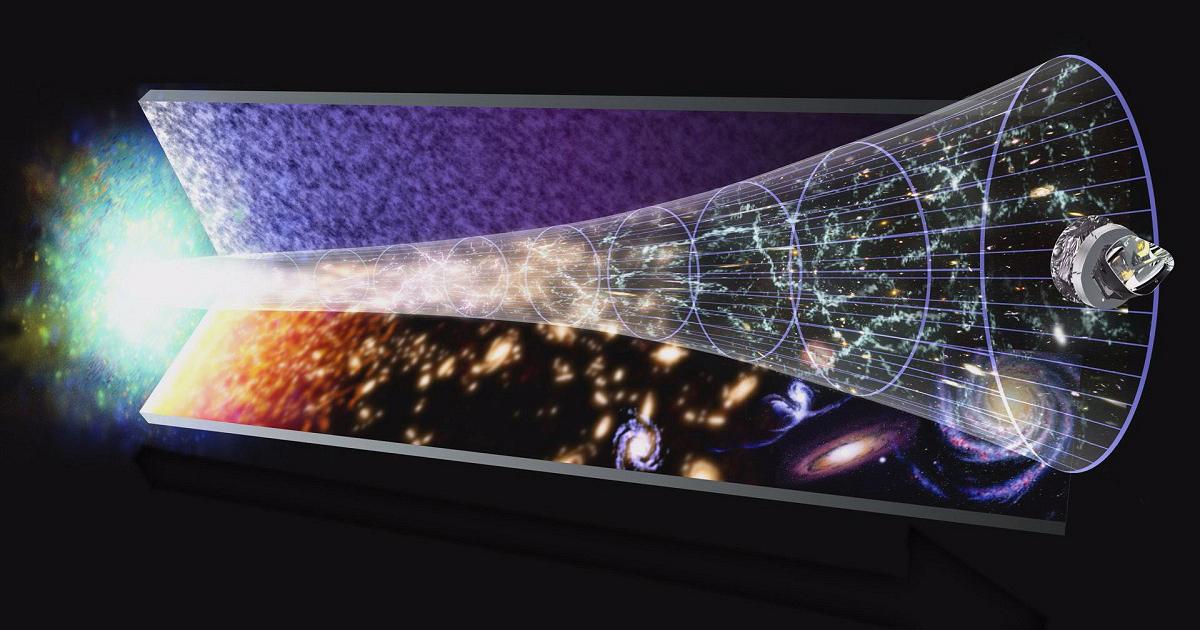 https://www.youtube.com/watch?v=7Yc2iVxF_Ek
https://www.youtube.com/watch?v=7Yc2iVxF_Ek
https://www.youtube.com/watch?v=ATwVApurIQ4
Compare and Contrast
Dark  Matter
Dark  Energy
Compare and Contrast
Dark  Matter
Dark  Energy
One hypothesis about what it is
One way that we know it is there
https://www.youtube.com/watch?v=QAa2O_8wBUQ
What is Dark Energy and Dark Matter?How do we even know they exist?
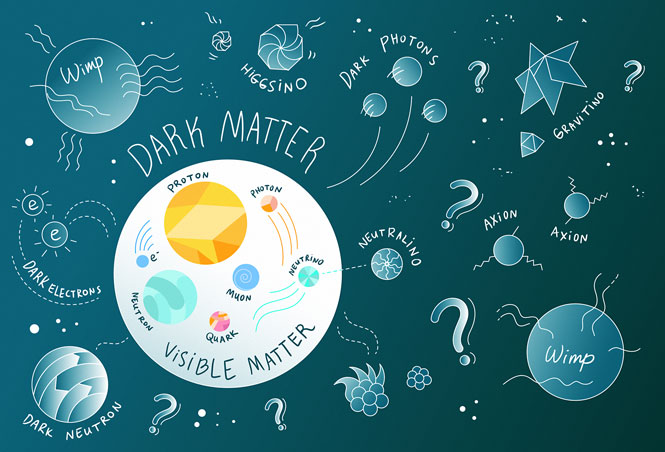